Asymptotic Growth of T(n)
Plots taken from Cormen, Leiserson, Rivest, & Stein’s Texbook
here f(n) = T(n)
asymptotic tight bound g(n)      asymptotic upper bound g(n)      asymptotic lower bound g(n)
           (“Big-Theta”)                                    (“Big-Oh”)                                  (“Big-Omega”)
Big-Theta, Big-Oh and Big-OmegaProperties
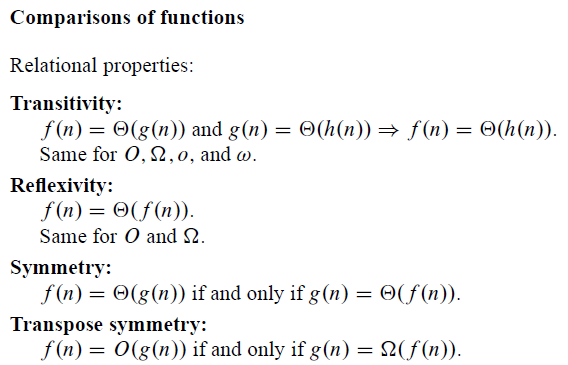 Taken from Cormen, Leiserson, Rivest, & Stein’s Texbook